การพัฒนางานตามภารกิจหลักสู่งานวิจัย“จากงานประจำสู่งานวิจัย”(Routine to Research: R2R)
หัวข้อการเรียนรู้

๑. ความหมาย หลักการ และ ประโยชน์ ของ R2R 
๒. การกำหนดโจทย์วิจัยจากภารกิจหลัก 
๓. ระเบียบวิธีวิจัยแบบ R2R 
๔. การปรับใช้ผลงานวิจัย
ในการปรับปรุงและพัฒนางานประจำ ตามภารกิจ 
และ ร่วมกันสร้างสรรค์ผลงาน R2R แท้และดี ต่อๆไป อย่างยั่งยืน
สิ่งที่พวกเราจะได้รับ
คือ “ความรู้จริง” ใน R2R และ ผลงาน R2R เรื่องที่ ๑ ของเรา
R2R คือ อะไร?
กระบวนการ
ในการทำให้
การทำงานที่พวกเราทำอยู่ทุกๆวัน
เป็นผลงานวิจัย
ที่ก่อให้เกิดการพัฒนา
งาน / หน่วยงาน / องค์การ
อย่างน่าภาคภูมิใจ และ มีความสุข 
ยิ่งๆขึ้น ตลอดไป
R2R
เป็น
วิจัย (Research)
ไม่ใช่
แบบการวิจัย
(Research Design)
การวิจัย ที่ไม่เกิดการพัฒนางาน
เป็น R2R ปลอม
(Pseudo R2R)
(วิจารณ์ พานิช, 2556)
วิจัย คือ อะไร?
วิจัย(Research) คือ
กระบวนการทางวิทยาศาสตร์
(Scientific Process)
ที่ใช้ในการหา “ความจริง” 
(Fact, Truth, Reality)
Concept แนวทางและ เป้าหมาย หลักของ R2R
คือ
The Better
Every Time
ลักษณะสำคัญของ R2R แท้และดี
1.เป็นงานที่ผู้วิจัยทำเอง และ เป็นความจริง
(Routine & Fact)
2.เกิดการพัฒนา ที่มีหลักฐานยืนยัน
(Evident Based Development/Improvement)
3.ใช้ระยะเวลาดำเนินการอย่างต่อเนื่อง เกินกว่า 1 ปี (Longtime Continuous Implementation)
4.เป็นผลงานวิจัย ที่มีคุณค่าต่อทุกฝ่าย
(Valuable Research Results for All)
5.ถูกต้องตามหลักของกระบวนการวิจัย
(Correct to Research Methodology)
R2R
เป็นการวิจัย
เพื่อแก้ปัญหา
R2R แท้และดี
(R2R2E)
เป็นการวิจัยเพื่อแก้ปัญหา
อย่างยั่งยืน
R2R แท้และดี
จึงเป็นกระบวนการทำงาน
ของคนดี
ที่มุ่งมั่นทำงานเพื่องาน
และเพื่อผู้รับบริการ
อย่างเสียสละ และ น่าชื่นชม
มาเป็นระยะเวลาที่ยาวนาน
หลายๆปี ติดต่อกัน
เป็นวิจัย
เชิง
ทดลอง
R2R2E 
is 5 in 1
1.พัฒนางาน
2.พัฒนาคน
3.พัฒนาองค์การ
4.พัฒนาวิชาการ
5.พัฒนาประเทศชาติ
โจทย์วิจัยใน R2R
ประกอบด้วย
ปัญหาวิจัย และ คำถามวิจัย 
(Research Problems : RP)                  (Research Questions : RQ)
คือ การระบุว่า
สิ่งที่วิจัย (งาน) นั้น
มีลักษณะปัญหาเป็นอย่างใร
จากอดีต ถึง ปัจจุบัน และ แนวโน้มในอนาคต
และ แนวทาง/วิธีการ ในการแก้ปัญหา 
ควรทำอย่างไร
จึงจะดีที่สุด ในบริบทของเรา
ปัญหาวิจัย 
(Research Problems: RP)
คือ การระบุว่า สิ่งที่วิจัย (งาน) นั้นมีลักษณะปัญหา เป็นอย่างไร จากอดีต ถึง ปัจจุบัน และ แนวโน้มในอนาคต ใน 4 ประเด็น/องค์ประกอบ ได้แก่ 1.ตัวปัญหา 2.ผลของตัวปัญหา ในแต่ละตัวปัญหา  3.สาเหตุของตัวปัญหา  4.แนวทาง/วิธีการ ในการแก้ปัญหา ที่ได้ทำมาแล้ว
องค์ประกอบของปัญหาวิจัย
ตัวปัญหา   (The Problems) ทั้ง 5 ด้าน คือ ด้านปริมาณงานที่ทำ และ ที่ได้รับจากการทำงาน, ด้านคุณภาพงานที่ได้รับจากการทำงาน, ด้านเวลาและ แรงงาน ที่ใช้ในการปฏิบัติงาน, ด้านความไม่พึงพอใจต่อผลการดำเนินงานของผู้เกี่ยวข้อง และ ด้านเศรษฐศาสตร์ของการดำเนินงาน 
 ผลของตัวปัญหา (Results of The Problems) ในแต่ละตัวปัญหา ทั้ง 5 ด้าน ของข้อ 1 ต่อบุคคล หน่วยงาน/องค์การ ชุมชน ประเทศชาติ และ ต่อโลกทั้งเชิงบวก และ เชิงลบ
3. สาเหตุของตัวปัญหา (Causes of The Problems) ทั้งด้านตัวงาน, ด้านทรัพยากรที่ใช้ในการทำงาน ด้านสิ่งแวดล้อมในขณะที่ปฏิบัติงาน และ ด้าน SEC ของผู้เกี่ยวข้องกับการปฏิบัติงาน
4. แนวทาง/วิธีการ ในการแก้ปัญหา (Solving The Problems)
ที่ได้ทำมาแล้ว พร้อมผลการแก้ปัญหา รวมทั้งข้อเสนอแนะ (จากอดีต ถึง ปัจจุบัน และ แนวโน้มในอนาคต)

โดยแต่ละประเด็น เริ่มจากระดับโลก ระดับภูมิภาค 
ระดับประเทศ ระดับภาค/กลุ่ม และ ระดับพื้นที่วิจัย
ตัวปัญหาของงาน..........ที่ต้องการพัฒนา
(The Problems)
คือ ผลการดำเนินงานที่ผ่านๆมา ของงาน................................... ที่ต้องการพัฒนา ที่ยังไม่ดี เมื่อเทียบกับความคาดหวังของผู้ที่เกี่ยวข้อง ทุกๆฝ่าย
ประกอบด้วย
1. ตัวปัญหาด้านปริมาณงานที่ทำ และ ที่ได้รับจากการทำงาน ได้แก่
1.1..........................................................................................................................................
1.2..................................................................................................... ....................................
1.3................................................................................................... ......................................

2. ตัวปัญหาด้านคุณภาพงานที่ได้รับจากการทำงาน ได้แก่
2.1................................................................................................... ......................................
2.2................................................................................................... ......................................
2.3................................................................................................... ......................................

3. ตัวปัญหาด้านเวลาและแรงงาน ที่ใช้ในการปฏิบัติงาน ได้แก่
3.1..................................................................................................... ....................................
3.2................................................................................................... ......................................
3.3................................................................................................... ......................................

4. ตัวปัญหาด้านความไม่พึงพอใจต่อผลการดำเนินงานของผู้เกี่ยวข้อง ได้แก่
4.1................................................................................................... ......................................
4.2................................................................................................... ......................................
4.3................................................................................................... ......................................

5. ตัวปัญหาด้านเศรษฐศาสตร์ของการดำเนินงาน ได้แก่
5.1................................................................................................... ......................................
5.2................................................................................................... ......................................
5.3................................................................................................... ......................................

   (เอกสารอ้างอิง...................................................................................................................................)
คำถามวิจัย
คือ การตั้งคำถาม ว่าเรา “ต้องการ” จะทำ/ค้นหา อะไร?  ในการวิจัยครั้งนี้
และ  สิ่งที่ได้จากการวิจัยครั้งนี้
จะ “เกิดประโยชน์” อะไร?
การกำหนด/ระบุ 
คำถามวิจัย ใน R2R
1.เรา “ต้องการ” จะทำ/ค้นหา อะไร?
2.สิ่งที่ทำ/ค้นหา นี้ 
จะนำไปสู่ “การแก้ปัญหา” ที่ยั่งยืนได้อย่างไร?
สิ่งที่เรา “ต้องการ”
จะค้นหา
คือ
“วิธีการ” 
ในการแก้ปัญหา 
ที่ดีกว่าเดิม ยิ่งๆขึ้น
คำถามวิจัยหลักใน R2R 
(Main Research Questions)
แนวทาง/วิธีการ 
ในการแก้ปัญหา
ที่ชัดเจน 
และ มั่นใจได้ว่า
สามารถนำไปสู่การแก้ปัญหา
อย่างยั่งยืนได้
โดยใช้ทรัพยากรเท่าที่มีอยู่ นั้น
เป็นอย่างไร?
๓.ระเบียบวิธีวิจัย
(Research Methodology)
ของ R2R
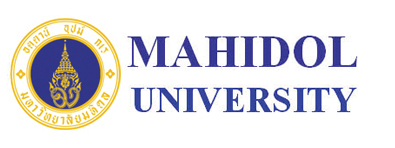 หัวข้อหลักของระเบียบวิธีวิจัย
1. แบบการวิจัย (Research Designs)
2. ประชากร และ กลุ่มตัวอย่าง (Population & Sample)
3. เครื่องมือที่ใช้ในการวิจัย (Research Instruments)
        3.1 เครื่องมือที่ใช้เป็น Research Intervention ในการวิจัยเชิงทดลอง
        3.2 เครื่องมือที่ใช้เก็บข้อมูลการวิจัย
4. ขั้นตอนในการทำวิจัย (Research Steps)
5. การเก็บข้อมูลในการวิจัย (Data Collection)
6. การวิเคราะห์ข้อมูลในการวิจัย (Data Analysis)
7. วิธีการทางสถิติที่ใช้ในการวิจัย  (Statistical Methods used)
Research Design
R2R
เป็นวิจัยได้หลากหลายแบบ (Design) 
ทั้งการวิจัยเชิงพรรณนา การวิจัยเชิงสำรวจ การวิจัยเชิงปฏิบัติการ การวิจัย R&D การวิจัยเชิงทดลอง การวิจัยกึ่งทดลอง การวิจัยพัฒนาเชิงทดลอง การวิจัยเชิงคุณภาพ ฯลฯ
ทั้งแบบกลุ่มเดียว, 2 กลุ่ม, หลายกลุ่ม ขึ้นอยู่กับเรื่อง ประเด็น และ วัตถุประสงค์ ของการวิจัยแต่ละเรื่อง
R2R แท้และดี ทั่วๆไป ที่ไม่ยุ่งและไม่ยากมาก
เป็นวิจัยพัฒนาเชิงทดลอง
(Experimental Development Research)
แบบกลุ่มเดียว
วัดผล ก่อน และ หลัง การทดลอง
 (one group, pre-test and post-test design)
สิ่งที่ใช้ในการทดลอง Research Intervention
คือ 
รูปแบบการดำเนินงาน.............................
ที่พัฒนาขึ้น โดยมีการปรับปรุงพัฒนาเป็นระยะๆอย่างต่อเนื่อง ด้วยการนำหลัก Management by Participation มาประยุกต์แบบบูรณาการ
นำไปทดลองที่

หน่วยงาน ......................................
ระหว่างวันที่ .................. ถึง .......................
พื้นที่วิจัย
คือ
.....................................
ตำบล...................................
อำเภอ..........................
จังหวัด.......................

เหตุผลในการคัดเลือกเป็นพื้นที่วิจัย
คือ .....................................................................................
......................................................................................................................................................................................................
ประชากร และ กลุ่มตัวอย่าง(Population & Sample)
ประชากร
คือ
การดำเนินงาน...................................... ในแต่ละครั้ง
ตั้งแต่ ……….. – ………… รวมทั้งสิ้น …… ครั้ง

กลุ่มตัวอย่าง
คือ
ประชากรทั้งหมด ในช่วงที่ทดลอง รวม …… ครั้ง

กลุ่มตัวอย่างผู้ปฏิบัติงานและให้ข้อมูลด้านความคิดเห็น
คือ
.............................................................................
ในพื้นที่วิจัย ที่ขึ้นปฏิบัติงานในช่วงที่เก็บข้อมูล
รวมทั้งสิ้น........ คน
เครื่องมือที่ใช้ในการเก็บข้อมูลการวิจัย(Research Instruments for Data Collection)
1.แบบบันทึกข้อมูลลักษณะพื้นฐานของพื้นที่วิจัย
2.แบบบันทึกข้อมูลพื้นฐานของงาน และ การดำเนินงาน...........
3.แบบบันทึกการปฏิบัติงาน และ ผลการปฏิบัติงาน ของงาน.....
4.แบบสังเกตุการปฏิบัติงาน 
และ สิ่งที่มีผลต่อการดำเนินงาน ของงาน.........
5.แบบสอบถามความพึงพอใจ
และ ข้อเสนอแนะ ของผู้ที่เกี่ยวข้องกับการดำเนินงาน.........
6.แบบบันทึกการประชุมกลุ่มผู้ปฏิบัติงาน.................. 
และ คณะกรรมการที่เกี่ยวข้อง
7.แบบบันทึกเหตุการณ์ที่เกี่ยวข้องกับการดำเนินงาน...............
8.แบบสัมภาษณ์ผู้ที่เกี่ยวข้องกับการดำเนินงาน...............
9.กล้องถ่ายรูป
ขั้นตอนในการทำวิจัย
มี 3 Phase ตามหลักการวิจัยเชิงทดลอง คือ
1.ก่อนการทดลอง (Pre-Experimental Phase) โดยการ วิเคราะห์รูปแบบการดำเนินงานเดิม วิธีการดำเนินงาน และ ผลการดำเนินงานที่ผ่านมา ในการดำเนินงาน.......... ร่วมกับผู้เกี่ยวข้อง เพื่อหาจุดหรือประเด็น ที่ต้องปรับปรุงแก้ไข พร้อมทั้งศึกษาวรรณกรรม ทั้งทฤษฎี หลักการ นโยบาย แผนงาน แนวทางการดำเนินงาน และผลงาน ที่เกี่ยวข้อง แล้วนำมาประยุกต์ในพื้นที่
2.ขณะทดลอง (Experimental Phase) โดยการนำรูปแบบการดำเนินงานที่พัฒนาขึ้น ไปดำเนินการ มีการทบทวน ติดตาม ประเมิน ผลการดำเนิน และ ปัญหาอุปสรรคที่เกิดขึ้น เป็นระยะๆ แล้วนำผลที่ได้ มาปรับปรุงระบบงาน/วิธีการ กระบวนงาน และ วิธีปฏิบัติ ในการดำเนินงาน...... ให้เหมาะสม และ มีประสิทธิภาพ ยิ่งๆขึ้น ในช่วงเวลาต่อๆมา
3.หลังการทดลอง (Post-Experimental Phase) โดยการนำข้อมูลทั้งหลาย ที่ได้จากการดำเนินงาน มารวบรวม วิเคราะห์ และ สรุป ตามวัตถุประสงค์ของการวิจัย
ขั้นตอน และ วิธีการในการสร้างและพัฒนารูปแบบการดำเนินงานใหม่
ดำเนินการอย่างครบวงจร (Cycle) ในแต่ละปี 
เป็น 4 ขั้นตอน คือ



วิเคราะห์รูปแบบการดำเนินงานเดิม ของงาน................. ร่วมกับผู้เกี่ยวข้อง เพื่อหาจุดหรือประเด็น ที่ต้องปรับปรุงแก้ไข



กำหนดรูปแบบ/ระบบ/วิธีการ ใหม่ เบื้องต้น โดยการนำทฤษฎีและ หลักวิชาการที่เกี่ยวข้อง มาประยุกต์ ในการปรับปรุงกระบวนการดำเนินงาน................... ให้สอดคล้องกับบริบทของพื้นที่ทดลอง ด้วยทรัพยากรที่มีอยู่ เน้นที่ความเหมาะสม Practical และ ประสิทธิภาพการดำเนินงาน
ขั้นตอนที่ 1
ขั้นตอนที่ 2
ขั้นตอน และ วิธีการ (ต่อ)
ขั้นตอนที่ 3
นำรูปแบบ/ระบบงาน/วิธีการ ใหม่ เบื้องต้น ที่พัฒนาขึ้น ไปดำเนินการทดลอง โดยมีการติดตาม ทบทวน ประเมิน ผลการดำเนิน และ ปัญหาอุปสรรคที่เกิดขึ้น เป็นระยะๆ แล้วนำผลที่ได้ มาปรับปรุงระบบงาน/วิธีการ/กระบวนงาน และ วิธีปฏิบัติ ในการดำเนินงานให้เหมาะสมและมีประสิทธิภาพ ยิ่งๆขึ้น ในช่วงต่อๆมา



สรุปผลการดำเนินงาน ด้วยการนำข้อมูลทั้งหลาย จากขั้นตอนที่ 1-3 มารวบรวม วิเคราะห์ และ สรุป เป็นรูปแบบใหม่ของการ ดำเนินงาน........... ที่ได้ผ่านการนำไปใช้จริงในพื้นที่ทดลองแล้ว รวม.....ปี ที่เป็นผลของการวิจัย ตามวัตถุประสงค์ข้อที่ 1 ในปีนั้น
ขั้นตอนที่ 4
การวิเคราะห์ข้อมูลในการวิจัย Data Analysis
ใช้ 

Descriptive Statistics

Inferential Statistics (ถ้าดี)

และ

Content Analysis
การวิเคราะห์ข้อมูล และ สถิติที่ใช้
ดังนี้
1.ข้อมูลลักษณะทั่วไปของประชากร
วิเคราะห์ด้วย
Descriptive Statistics
2.การเปรียบเทียบข้อมูลลักษณะทั่วไปของประชากร
ระหว่าง ก่อน กับ หลัง การทดลอง
วิเคราะห์ด้วย
Descriptive Statistics และ Content Analysis
3.การเปรียบเทียบข้อมูลผลการดำเนินงาน
ระหว่าง ก่อน กับ หลัง การทดลอง เชิงปริมาณ 
วิเคราะห์ด้วย
Descriptive Statistics, Inferential Statistics และ Content Analysis
4.การเปรียบเทียบข้อมูลผลการดำเนินงานเชิงคุณภาพ
ระหว่าง ก่อน กับ หลัง การทดลอง
วิเคราะห์ด้วย
Descriptive Statistics และ Content Analysis
5.ข้อมูลเชิงคุณภาพ วิเคราะห์ด้วย Content Analysis
๔.การปรับใช้
(Utilizing)
ผลงานวิจัย
ในการปรับปรุง
และ พัฒนา
งานประจำ
ตามภารกิจ
สิ่งที่ได้จากการวิจัยครั้งนี้
1.ได้รูปแบบ/ระบบงาน/วิธีการ ใหม่ ของการดำเนินงาน......... ............... ที่ได้ผ่านการนำไปใช้จริงในพื้นที่แล้ว รวม.....ปี 
2.ได้ประสบการณ์ในการดำเนินงานพัฒนางาน............. อย่างต่อเนื่อง รวม.....ปี
3.ได้ข้อมูลที่เกี่ยวข้องกับการดำเนินงาน และ ผลการดำเนิน งาน ในการพัฒนางาน.......... อย่างต่อเนื่อง รวม.....ปี
4.ได้ความรู้ที่เกี่ยวข้องกับงาน....... การวิเคราะห์ การกำหนดตัวชี้วัด การสร้างเครื่องมือวัดและการวัดผลการดำเนินงาน การประเมินผลการดำเนินงาน และ การพัฒนาอย่างต่อเนื่อง
5.ได้ความคิดที่สร้างสรรค์ และประสบการณ์จริง ในการพัฒนางานด้วยทรัพยากรที่มีอยู่
6.ได้ประสบการณ์ การทำวิจัยเพื่อการแก้ปัญหาที่ได้ผลจริง
ตาม Principle of Utilizing
Self Improvement
Personnel Improvement
Others Improvement
Organization Improvement
Work Improvement
Inside
Outside
Present & Publish
มาตรฐานทางวิชาการ/การปฏิบัติ
(Standard)
Training
การสร้าง/พัฒนารูปแบบการทำงาน
(Model Development)
Reference Data
Analysis & Synthesis
R&D
Training Institute
Study Model
Every Time
Every Month
Every Day
Every Week
Every Year
การนำไปใช้ประโยชน์  (Utilizing)
Knowledge
Experiences
Data
Idea
Objects
สิ่งที่ได้จากการดำเนินงาน
(Outcomes of Working)
Inputs
Outputs
Processes
Feedback
การดำเนินงาน  (Working)
Principle
of
Utilizing
(ดัดแปลงจาก:
สมชาติ โตรักษา, 2548: 307)
ประเด็นวิเคราะห์สิ่งที่ได้จากการวิจัยครั้งนี้
1.มีคุณ มีประโยชน์ ศักยภาพ และ ความสามารถ ในการนำไปใช้ หรือ ก่อให้เกิดประโยชน์ ในพื้นที่ และ สภาวการณ์ ต่างๆ อะไรบ้าง และ อย่างไร 
2.สมควร/สามารถ นำไปใช้ หรือ ดำเนินการ ให้เกิดประโยชน์ อะไรได้บ้าง และ อย่างไร ทั้งในปัจจุบัน และ อนาคต
3.ได้มีการนำสิ่งที่ได้จากการวิจัยครั้งนี้ ไปใช้ให้เกิดประโยชน์แล้ว อะไรบ้าง อย่างไร และ ควร/สามารถ นำไปใช้ หรือ ดำเนินการ ให้เกิดประโยชน์ยิ่งๆขึ้น อะไรได้บ้าง และ อย่างไร ในอนาคต
วิธีการ
ในการปรับใช้ผลงานวิจัย ในการปรับปรุง
และ พัฒนา งานประจำ ตามภารกิจ
ด้วยการใช้
1.Principle of Managing
อย่างเป็นระบบ ครบวงจร และ ต่อเนื่อง
ตลอดเวลา และ ตลอดไป

2.ใช้เทคนิก How to do? อย่างครบถ้วน

3.ใช้กลยุทธ์
การพัฒนางานของเรา อย่างต่อเนื่องและยั่งยืน
ด้วยแนวคิดของ
R&D for CSWI  R2R2E
คือ ทำงานของเราให้เป็นผลงานวิจัย ที่อวดได้ทั่วโลก
แนวคิด หลักการ
และ วิธีการ
ในการทำ
Routine to Research (R2R)
อย่างมีความสุข (Happy)
และ มีผลผลิต (Productivity) ที่ดี
อย่างยั่งยืน

Concept หลัก
และ เป้าหมาย
ของ R2R
คือ
CI (Continuous Improvement)
ในงาน “ทุกงาน” ที่พวกเราทำ
พวกเรา
ทำวิจัยมาแล้ว
กี่เรื่อง?
C1.พวกเรา
ได้ “ทำ” วิจัย
ในงานที่พวกเรา “ทำ”
ตั้งแต่วันแรก
ที่พวกเราเข้าทำงาน
และ ยังคงทำอยู่
และ ตั้งใจที่จะทำต่อไป.....
คือ ทำ R2R อยู่ทุกวัน ตลอดเวลา
เนื่องจาก ใช้ Brain ในการทำงาน
C2.งานทุกงาน
ที่พวกเรา“ทำ” อยู่ในปัจจุบัน
ได้รับการ “ทำ R2R”
โดย พวกเรา ที่ได้ทำงานนี้
มาตั้งแต่วันแรก 
ที่งานนี้เกิดขึ้น
ในหน่วยงาน ของพวกเรา
ได้ทำต่อเนื่อง มาจนถึงทุกวันนี้
และ ตั้งใจที่จะทำต่อๆไป อย่างไม่สิ้นสุด
เวลา
การ “ทำ” งาน อย่างต่อเนื่อง (R2R2E)
เริ่มต้น
ดำเนินการ
ทดลอง
/พัฒนา
เริ่มต้น
“ทำ”งาน
หลังทดลอง
ก่อนทดลอง
ระยะ 
1 ช่วงเวลา
ระยะ 
1 ช่วงเวลา
ระยะ 
1 ช่วงเวลา
ระยะ 
1 ช่วงเวลา
ระยะ 
1 ช่วงเวลา
ระยะ 
1 ช่วงเวลา
สิ่งที่ใช้
ในการทดลอง
/พัฒนา
X3
X5
X1
X2
X4
X6
ผลการ
ดำเนินงาน
O1
O2
O3
O4
O5
O6
X = รูปแบบการดำเนินงาน (Working Model)
O = ผลการดำเนินงานตามดัชนีชี้วัด (Working Outputs)
เป็น การ “ทำ” งาน
อย่างครบวงจร ต่อเนื่อง ตามแต่ละช่วงเวลา นำไปสู่การพัฒนา ที่มั่นคง และ ยั่งยืน
(Continuous & Sustainable Improvement: CSI)
ในแต่ละครั้ง
ที่พวกเราตั้งใจ
ทำงาน อย่างมีคุณภาพ
ในครั้งนั้น 
พวกเราได้ทำวิจัย
เสร็จไปแล้ว
1 เรื่อง ! By Brain
ในแต่ละปี
พวกเราได้ทำวิจัย
ในงานประจำของเรา
ไม่น้อยกว่า
100 เรื่อง
โดยทำได้ดีมาก
ประมาณ 10%
ทุกเรื่อง
สามารถเขียนเป็นผลงาน R2R ได้ทั้งสิ้น
การทำวิจัย
ข้อใด
ที่พวกเรา
ทำได้ดี
(เก่ง)
ประกอบด้วย
1. การคิดจะทำวิจัย
2. การเขียนโครงร่าง (แผนงาน) การทำวิจัย
3. การนำเสนอโครงร่างการทำวิจัย
เพื่อขออนุมัติการทำวิจัย
4. การลงมือทำวิจัย
4.1 การเตรียมการก่อนเก็บข้อมูล
4.2 การเก็บข้อมูล
4.3 การวิเคราะห์ข้อมูล
4.4 การสรุปผลข้อมูลการวิจับ
4.5 การอภิปรายผลการวิจัย และ ให้ข้อเสนอแนะ
5. การเขียนรายงานผลการทำวิจัย
6. การเผยแพร่ผลงานวิจัย
7. การขยายผลการทำวิจัย
การทำวิจัย
ในงานประจำ
1.งานที่ทำไปแล้ว
2.งานที่กำลังทำอยู่
3.งานที่จะทำในอนาคต
พวกเรา
ทำวิจัยมาแล้ว “หลาย…”เรื่อง!
แต่ไม่ได้ “เขียน” ผลงานวิจัย
ที่เปี่ยมไปด้วยคุณภาพ 
ตามความสามารถ
และคุณค่าที่แท้จริง
ของผลงานวิจัยนั้น และ
ของพวกเรา
ได้ทำวิจัย
ในงานของเรา
มาแล้วมากมาย
จุดแข็งของพวกเรา
ในการสร้างสรรค์ผลงาน R2R
คือ
งานวิจัย
ทำเสร็จแล้ว
แต่ไม่ได้เขียนผลงานวิจัย
เผยแพร่ในวารสาร ให้ทราบทั่วกัน
เปรียบเสมือน
ไม่ได้ทำ!
สภาวิจัยแห่งชาติ (วช.)
เขียน/นำเสนอ
ผลงานวิจัยได้ไม่ดี
ปัญหา (จุดอ่อน) หลัก
ในการสร้างสรรค์ผลงานวิจัย 
ของพวกเรา
คือ
เขียน
และนำเสนอ
ผลงานวิจัย 
ของพวกเรา
บ่อยๆ
CSI
ในงานประจำ
เป้าหมายของ R2R
คือ
วิธีการ
ในการ “เขียน” ผลงานวิจัย
จากงานประจำ
1.ผลงานประจำ
ที่ทำเสร็จแล้ว
ใช้เวลาเขียนประมาณ 1 เดือน
2.ผลงานประจำ
ที่จะทำใหม่ (เริ่มจากเขียน Proposal)
ใช้เวลาทำและเขียน ไม่น้อยกว่า 6 เดือน
ถ้าจะให้เป็น R2R แท้ และ ดี
ต้องใช้เวลาทำและเขียน>42 เดือน
พวกเรา จะเลือกข้อใหน?
การพัฒนา
การเขียน
 และ นำเสนอ 
ผลงาน R2R 
เรื่องที่๑ 
อย่างมีความสุข

การเขียนผลงานวิจัย
จากงานประจำ ที่ทำเสร็จแล้ว
พวกเรา
ไม่ต้องเขียน Proposal
ไม่ต้องสร้างและทดสอบเครื่องมือ
ไม่ต้อง Defend Proposal
ไม่ต้องขอ “งบประมาณ”
ไม่ต้องขอจริยธรรม (EC)
ใช้เวลาเขียนและพัฒนา เพียง 1 เดือน (วัน)
ก็สามารถนำเสนอ Oral Presentation ได้
การเลือก
เรื่อง R2R ที่จะเขียน
เลือกเรื่องที่ 
เราได้ประโยชน์
และ มีประสิทธิภาพ
สูงสุด
เทคนิคการเลือก
เรื่องที่จะเขียนและนำเสนอ 
เป็น ผลงานวิจัย R2R
เรื่องแรกๆของเรา
เราเลือก
งานที่เราทำไปแล้ว
มีความสุข และ ภาคภูมิใจ
ทุกครั้ง ที่นึกถึง
เพื่อเสริมพลัง
และเพิ่มความสุขให้กับพวกเรา
งานประจำ ของข้าพเจ้า 
มีดังต่อไปนี้
1. งาน ..................................................
2. งาน ..................................................
3. งาน ..................................................
4. งาน ..................................................
5. งาน ..................................................
6. งาน ..................................................
7. งาน ..................................................
8. งาน ..................................................
9. งาน ..................................................
10. งาน ................................................
งานประจำ ที่ข้าพเจ้า 
ชอบมากที่สุด 3 อันดับแรก
คือ
1. งาน .......................................
2. งาน .......................................
3. งาน .......................................
ในช่วง 3-5 ปีที่ผ่านมา
ผลงาน
ที่ข้าพเจ้าได้ทำกับมือ
และ ภาคภูมิใจ มากที่สุด และ งานนี้พวกเรายังทำอยู่
คือ
ผลงาน .............................................................
........................................................................ ........................................................................ ........................................................................

เนื่องจาก 
........................................................................ ........................................................................ ……………………………………………………………………………………………………………………………………………………………………………….
งานประจำ
ที่ข้าพเจ้าตั้งใจจะเขียนเป็นผลงานวิจัยR2R
เรื่องที่ ๑ ของข้าพเจ้า
คือ
งาน …………………………………….………………
หน่วยงาน ……………………….……………………
จุดเด่นของ ผลการดำเนินงาน ในช่วง 3-5 ปีที่ผ่านมา
คือ
………………………………………….………………
…………………………………….……………………
………………………………………………………….
………………………………………………………….
เทคนิคการเรียนลัด
ในการเขียนและนำเสนอ 
ผลงานวิจัย R2R
๑.สรุปสาระสำคัญของการวิจัย บทคัดย่อ
๒.จัดทำ Slide การนำเสนอผลงานวิจัย
ประมาณ 20 Slides
๓.Present ผลงานวิจัย ในที่ประชุม ด้วย แนวคิด หลักการ และ วิธีการ ของ KM
๔.จัดทำ “นิพนธ์ต้นฉบับ” (Original Paper/Article)
ลงตีพิมพ์ในวารสารทางวิชาการ
การเขียน
สรุปสาระสำคัญ
ของการวิจัย 
 บทคัดย่อ
บทคัดย่อ
ผลงานวิจัย 
(Abstract)
คือ
เอกสารสรุป
ผลงานวิจัย
ที่ต้องการนำเสนอ
1 Paper
หัวข้อหลักของบทคัดย่อผลงานวิจัย
1.ชื่อเรื่อง (Topic)
ทำอะไร? กับใคร? ที่ไหน? เมื่อไร? ด้วยวิธีใด?
2.ชื่อนักวิจัย (Researchers)
รวมกันไม่เกิน 6 ชื่อ ในกรณีที่เกิน ให้ใช้คำว่า “และคณะ” แทน
3.บทนำ (Introduction) 
ความหมาย ความเป็นมา และ ความสำคัญ ของงาน และ ปัญหา ในการศึกษา/วิจัย
4.วัตถุประสงค์ (Objective)
สิ่งที่ต้องการศึกษา/วิจัย อย่างสั้น รัดกุม ได้ใจความ 
5.วิธีการศึกษา (Research design & Methodology)
แบบการวิจัย ประชากรและการกำหนดกลุ่มตัวอย่าง การเก็บข้อมูล การวัดผลการศึกษา เครื่องมือที่ใช้ การวิเคราะห์ข้อมูลและสถิติที่ใช้
6.ผลการศึกษา (Results)
ผลการศึกษาที่สำคัญ รัดกุม และ ชัดเจน สอดคล้องกับ “วัตถุประสงค์”
7.สรุป และ ข้อเสนอแนะ (Conclusion & Recommendation)
สรุปสิ่งที่ได้จากการศึกษา และ ข้อเสนอแนะในการนำสิ่งที่ได้ ไปใช้ประโยชน์ ทั้งสำหรับพื้นที่วิจัยและหน่วยงานที่เกี่ยวข้อง และ สำหรับการทำวิจัยต่อไป
8.คำสำคัญ Key Words
ไม่เกิน
 1 หน้า
ไม่เกิน300 Words
ขั้นตอนการเขียนบทคัดย่อผลงานวิจัย
1.เขียนผลการวิจัย (Results) ที่โดดเด่น
2.เขียนวัตถุประสงค์ (Objective)  ให้สอดคล้องกับผลการวิจัย 
3.เขียนชื่อเรื่อง (Topic) ให้สอดคล้องกับ วัตถุประสงค์ และ ผลการวิจัย
(ทำอะไร? กับใคร? ที่ไหน? เมื่อไร? ด้วยวิธีใด?)
4.เขียนวิธีการศึกษา (Research design & Methodology) ให้ครบถ้วน และ ถูกต้อง ตาม Research Methodology 
5.เขียนบทนำ (Introduction) ที่กระชับ และ ชัดเจน
(ความหมาย ความเป็นมา และ ความสำคัญ ของงาน และ ปัญหา ในการศึกษา/วิจัย)
6.เขียนสรุป และ ข้อเสนอแนะ (Conclusion & Recommendation)
7.เขียนคำสำคัญ (Key Words) ไม่เกิน 5 คำ

8.เขียนส่วนอื่นๆ จนครบถ้วน สมบูรณ์
แบบฟอร์ม
สรุปประเด็นเนื้อหาสำคัญ ของผลงานวิจัย R2R2E
ชื่องานวิจัย ..............................................................................................................
ชื่อภาษา อังกฤษ. .......................................................................................................................................
ชื่อผู้วิจัย ......................................1 ...............................................1 ........................................2 ......................................3 .................................................1 ...........................................2 และคณะ
1หน่วยงาน ...........................................................................................................................................................................

ความเป็นมาและความสำคัญของงาน และปัญหา ในการศึกษา/วิจัย
	งาน .........................................................เป็นงานที่สำคัญ คือ/เนื่องจาก ............................................. ......................................................................................................................................................................
ปัญหาที่พบในโลก คือ............................................................................................... ปัญหาที่พบในประเทศไทย คือ................................................................................... ปัญหาที่พบในพื้นที่/หน่วยงาน...................... คือ..................................................................................................................... .......................................... คณะผู้วิจัยจึงตั้งใจที่จะทำวิจัยเพื่อแก้ปัญหานี้ อย่างยั่งยืน

วัตถุประสงค์ของการศึกษา/วิจัย
	1. .....................................................................................................................................................
	2. .....................................................................................................................................................
 	3. .....................................................................................................................................................
ผลการศึกษา/วิจัย
	พบว่า ...............................................................................ดี/เพิ่มขึ้น (p<0.05) ..................................... ............................................................................................................................................................................................................................................................................................................................................................................................................................................................................................................
วิธีการศึกษา/วิจัย
	แบบการวิจัย  แบบทดลอง ด้วยแบบการวิจัย................  แบบไม่ทดลอง ด้วยแบบการวิจัย...........................
	สิ่งที่ใช้ในการทดลอง คือ........................................................................................................................
 	ประชากร คือ ................................................................................................. จำนวน ........................
	กลุ่มตัวอย่าง จำนวน ........................ คัดเลือกโดย ..............................................................................
	เครื่องมือที่ใช้ในการเก็บข้อมูลการวิจัย มี ...... ชิ้น คือ ............................................................................. .................................................................................................................................................................... 
	การทดสอบคุณภาพของเครื่องมือ ดำเนินการ ดังนี้................................................................................... .................................................................................................................................................................... 
	การเก็บข้อมูลการวิจัย ดำเนินการ ดังนี้.................................................................................................... ....................................................................................................................................................................
	การวิเคราะห์ข้อมูลการวิจัย ดำเนินการ ดังนี้............................................................................................. ....................................................................................................................................................................
 	สถิติที่ใช้ สถิติเชิงพรรณา [สถิติวิเคราะห์ (ถ้ามี) ด้วยค่าสถิติ........... ที่ระดับแอลฟ่า 0.05] และ การวิเคราะห์เนื้อหา

อภิปรายผลการวิจัย
	พบว่า ...................................................คือ............................................................. ที่เป็นดังนี้ เนื่องจาก........................................................................................................................................... สอดคล้องกับ ...........................................ที่กล่าว/พบว่า................................................ แต่ไม่สอดคล้องกับ................. ที่กล่าว/พบว่า.............................................. ........... .................. ที่เป็นดังนี้ เนื่องจาก................................... .......................................................................................................................................................

การนำสิ่งที่ได้จากการศึกษา/วิจัย ครั้งนี้ ไปใช้ประโยชน์
	สำหรับพื้นที่วิจัยและหน่วยงานที่เกี่ยวข้อง ควร/สามารถ............................................................................ 
......................................................................................................................................................................
	สำหรับผู้สนใจที่เกี่ยวข้อง ควร/สามารถ.................................................................................................... 

	สำหรับการทำวิจัยต่อไป ในเรื่องเดิม ควร /สามารถ.................................................................................... สำหรับการทำวิจัยต่อไปในเรื่องใหม่ ควร ………….……………………………………………………………………………………………. .……………………………………………………………………………………………………………………………………………………………
แนวคิดหลัก
ในการพัฒนางาน
อย่างต่อเนื่องและยั่งยืน
งานทุกงาน
ต้อง 
มีการพัฒนา
งานทุกงาน
สามารถ 
พัฒนาให้ดีขึ้นได้
การพัฒนา 
สามารถทำได้ 
โดยใช้ทรัพยากร
เท่าที่มีอยู่
การพัฒนา 
สามารถทำได้ 
ตลอดเวลา
ทำอย่างไร?
พวกเรา
จึงจะ
อยากทำวิจัย R2R
และ ทำวิจัย R2R
ได้อย่างมีความสุข และ มีผลงานวิจัยที่ดียิ่งๆขึ้น ตลอดไป
โดย
1.ให้รู้ว่า พวกเราทุกคน ทำวิจัย R2R 
มาแล้วมากมาย ตั้งแต่เกิด
2.ให้นำผลงานดีๆ ที่พวกเราแต่ละคนได้ทำมาแล้ว มานำเสนอ เป็นผลงานวิจัย ในที่ประชุมวิชาการ และเขียนเป็น Paper วิจัย ลงตีพิมพ์ในวารสารวิชาการ
(> 3 เรื่อง)
3.ให้นำกระบวนการวิจัย (Research Methodology) มาประยุกต์ในการทำงานทุกงาน ให้ได้ผลงานวิจัยที่ดีและมีคุณค่ายิ่งๆขึ้น อย่างต่อเนื่อง (ทุกปี) ตลอดไป
ทำงาน
ทุกงาน
ของพวกเรา
ให้เป็น
R2R แท้ และ ดี
วิธีการ 
ในการทำงานประจำให้เป็นผลงานทางวิชาการ
ประกอบด้วย
กิจกรรม และ ขั้นตอน 
ในการดำเนินงาน ที่สำคัญ 8 ประการ คือ
	1.การกำหนดเป็นนโยบายจากผู้บริหารสูงสุดขององค์การ 
 	2.การกำหนดหน่วยงานผู้รับผิดชอบ 
	3.การสรรหาบุคคลผู้รับผิดชอบ 
	4.การจัดทำ “โครงการ” พัฒนาการทำงานประจำให้เป็นผลงานทางวิชาการ ขององค์การ
	5.การจัดทำ “ระบบงาน” ของการดำเนินงานทำงานประจำให้เป็นผลงานทางวิชาการ
	6.การฝึกอบรมเชิงปฏิบัติการ (Workshop Training) ในการทำงานประจำของตนให้เป็นผลงานทางวิชาการ ในสถานการณ์จริง 
	7.การจัดเวทีให้มีการนำผลงานทางวิชาการจากงานประจำนี้ มาเผยแพร่ 
 	8.การสนับสนุน และ ส่งเสริม การทำงานประจำของตนให้เป็นผลงานทางวิชาการ อย่างเข้มแข็ง จริงจัง จริงใจ และ ต่อเนื่อง ตลอดไป
หน่วยงาน
ของเรา
มีอะไรบ้าง
เพียงพอ
หรือยัง?
๑.ฝึกปฏิบัติการ
ในการเขียน
Research Proposal
และ
การขอใบรับรองจริยธรรม
ของงานวิจัย R2R

กิจกรรมต่อไป (ควรมี)
๒.การติดตาม
และส่งเสริม
การพัฒนา
R2R
ที่มีคุณภาพดี 
สร้างความมั่นใจ
สู่การพัฒนาผลงานวิจัย
ที่มีความสุข และ ยั่งยืน

เขียน
Paper วิจัย R2R
เรื่องที่ ๑
ของพวกเรา
ไม่ต้องเดี๋ยว
พวกเรา
ทำได้
Question & Answer
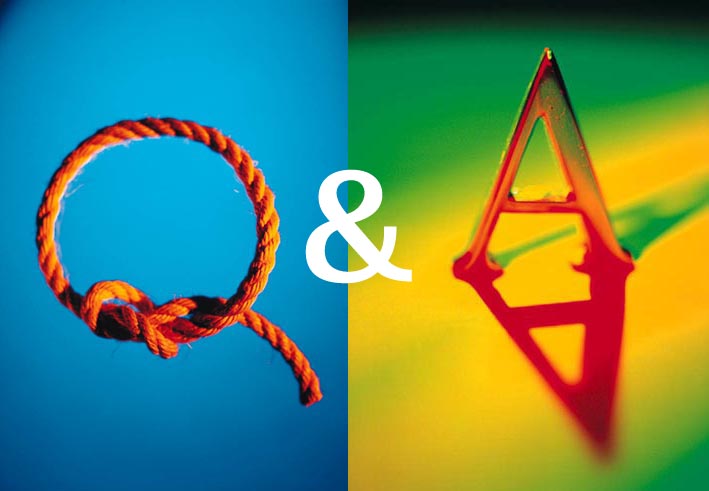